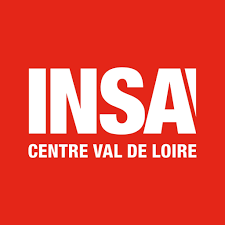 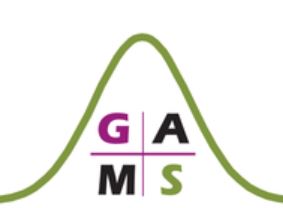 Multiscale Statistical Identification of Skin Nonlinear Characteristics in the Time Domain

Parnian Hemmati, Serge Dos Santos, 
Jean-Christophe Pittet
 Presenter Parnian Hemmati
INSA Centre Val de Loire, Blois, France
Sharif University of Technology, Tehran, Iran
23-27 June 2022, Rumburk, Czech Republic
Parnian Hemmati
1
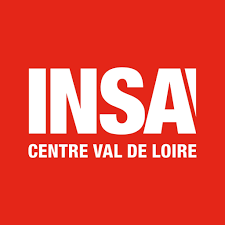 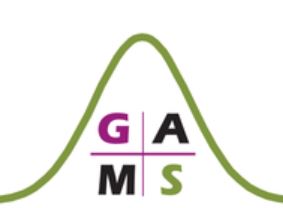 The study of skin
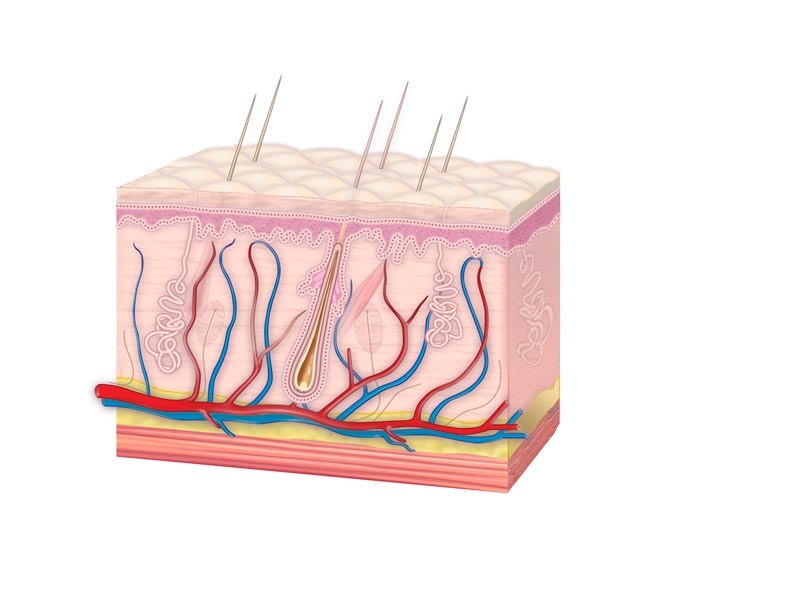 Skin: anisotropic, nonlinear and viscoelastic [1]
Memory effects and aging process[2]
Not many in vivo studies, porcine skin as a model for human skin[3]
23-27 June 2022, Rumburk, Czech Republic
Parnian Hemmati
2
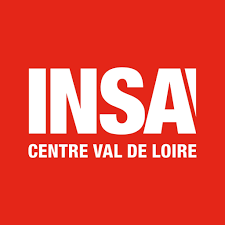 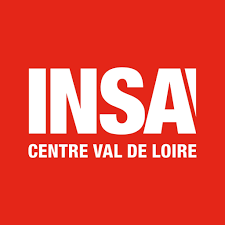 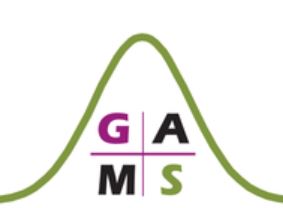 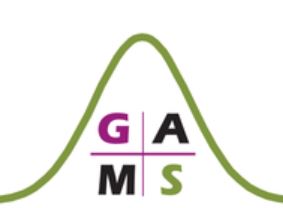 Previous Studies
3
23-27 June 2022, Rumburk, Czech Republic
Parnian Hemmati
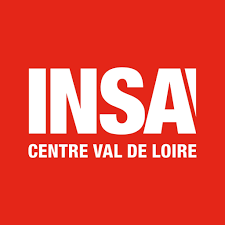 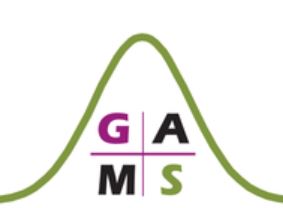 Purposes
Study and extract the mechanical properties of skin

Validate the results using Finite Element Method and simulation software

Study the skin properties variation on a group of subjects after performing physical activities
23-27 June 2022, Rumburk, Czech Republic
Parnian Hemmati
4
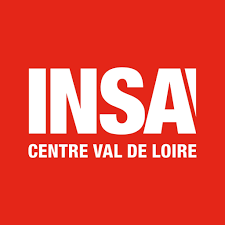 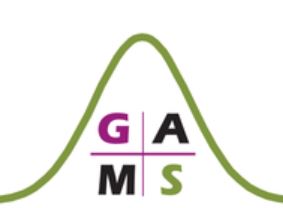 Test Setup and Subject
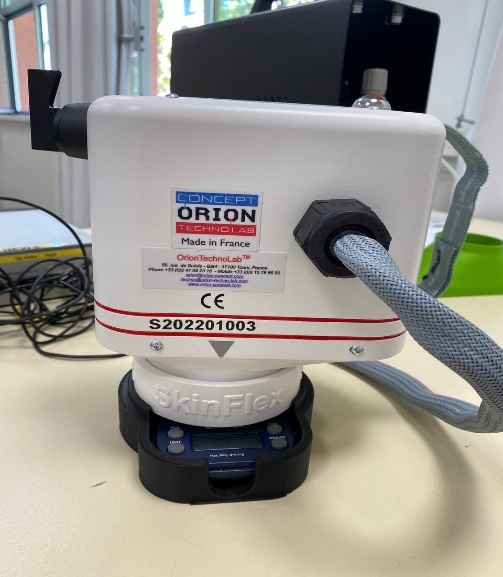 Compressor, air blower, camera, laser for tracking the skin surface

23 year old, Female, Caucasian, left forearm 

Five different pressure groups, each three times
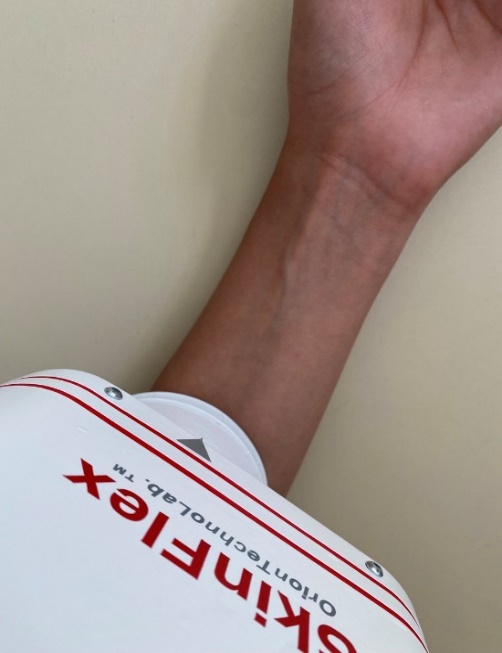 23-27 June 2022, Rumburk, Czech Republic
Parnian Hemmati
5
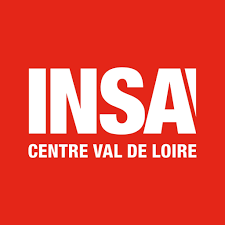 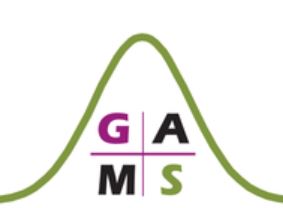 Processing the device output
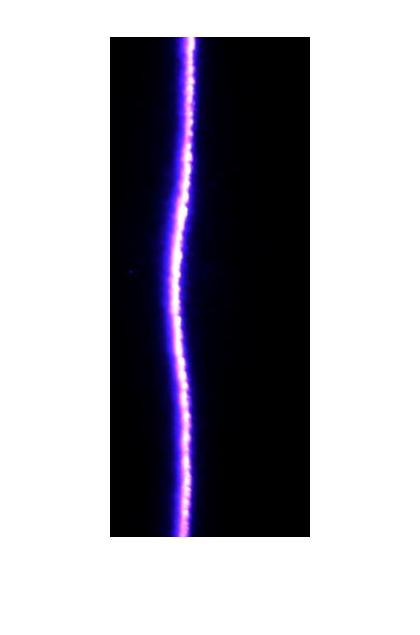 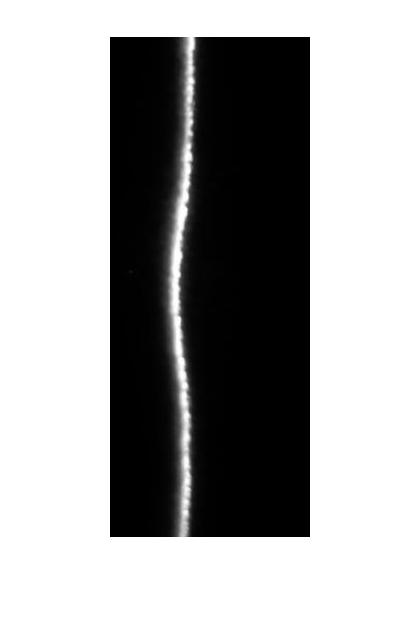 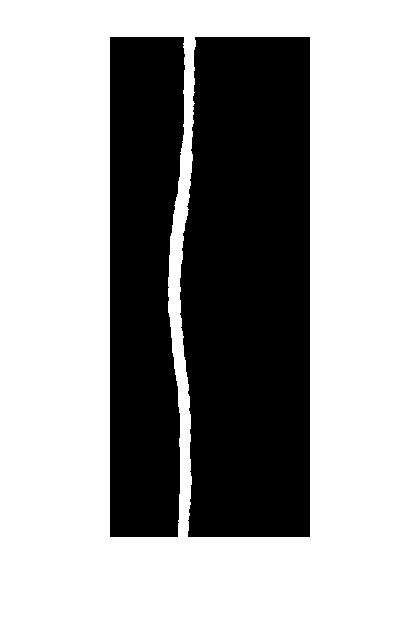 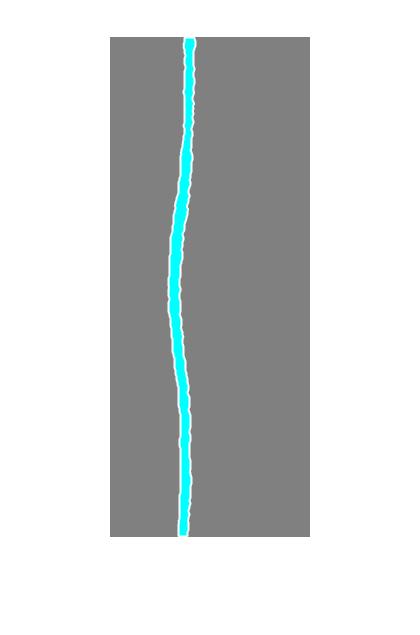 Frame extraction
from video
Rgb2gray
grayscale
bwboundaries
Matric of
Boundary elements
Imbinarize
Binary Image
23-27 June 2022, Rumburk, Czech Republic
Parnian Hemmati
6
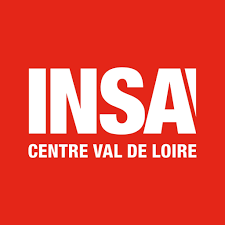 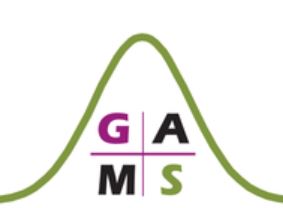 Processing the device output
Two dimensional, compressive and tangential force
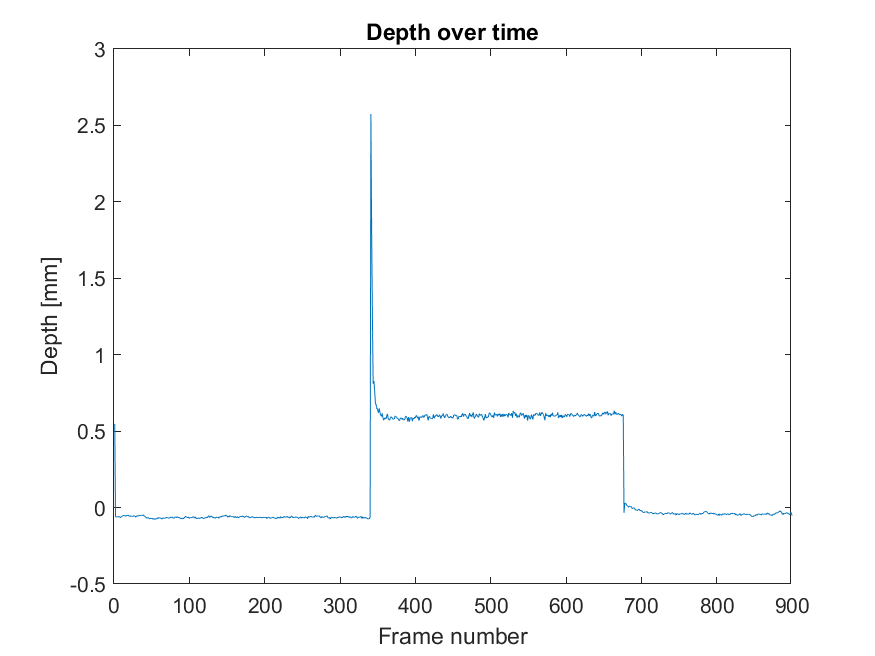 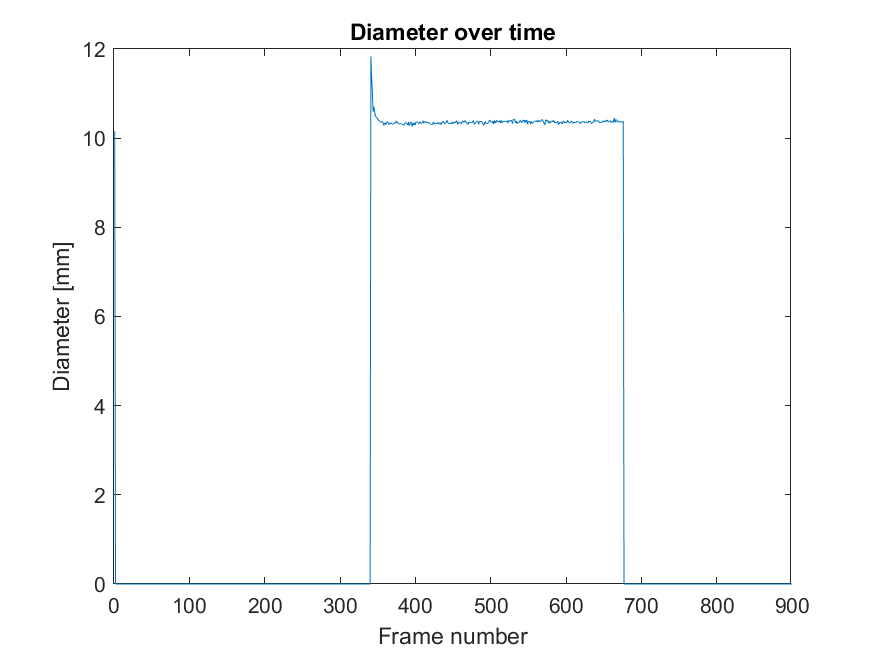 23-27 June 2022, Rumburk, Czech Republic
Parnian Hemmati
7
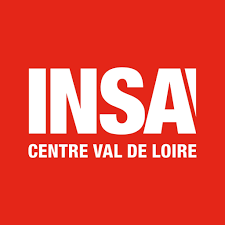 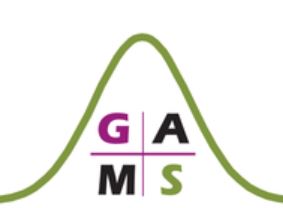 Nonlinear behavior of the skin
Viscoelastic Signature
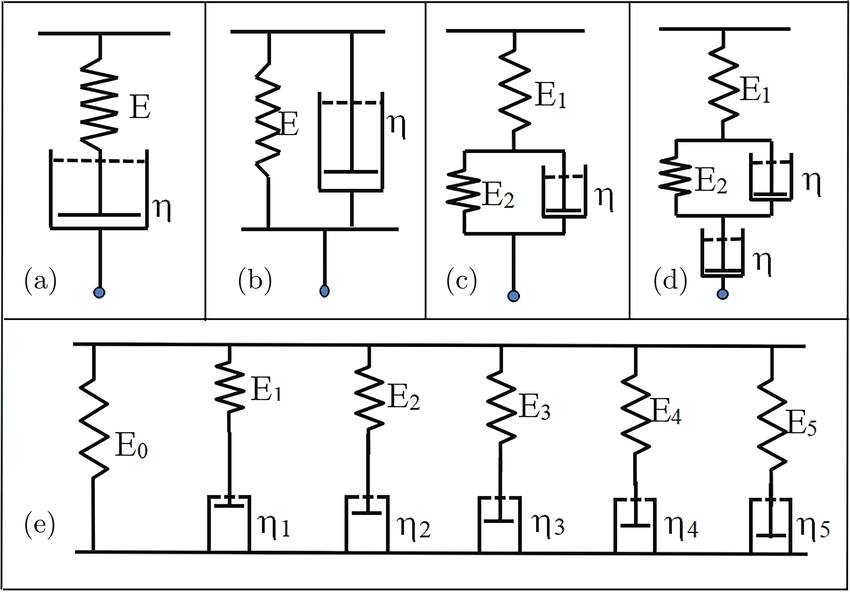 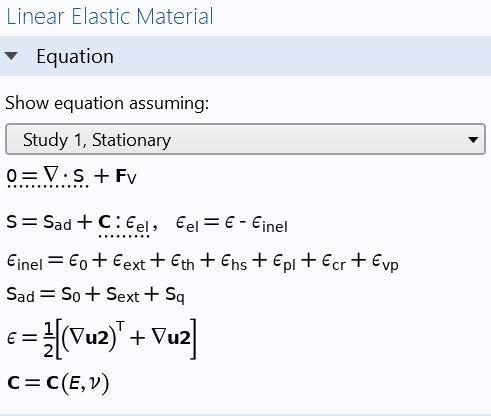 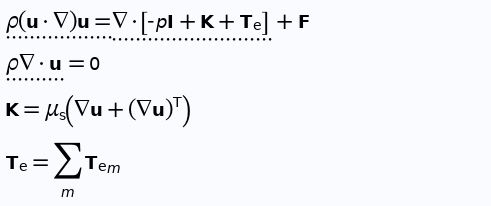 (a) The Maxwell model. (b) The Kelvin model. (c) The Voigt model. (d) The Burger model. (e) The generalized Maxwell model
Viscoelastic Fluid
23-27 June 2022, Rumburk, Czech Republic
Parnian Hemmati
8
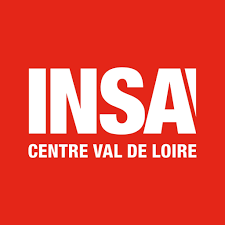 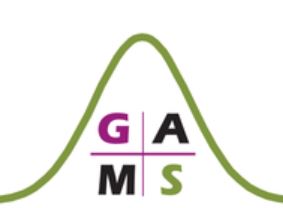 Nonlinear behavior of the skin
Viscoelastic Signature
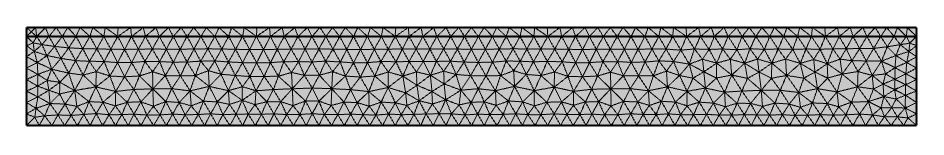 Rough estimation of elastic modulus
Max Deflection
Loading
Deflection Equation
Slope
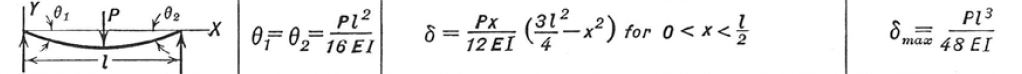 23-27 June 2022, Rumburk, Czech Republic
Parnian Hemmati
8
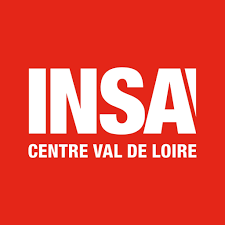 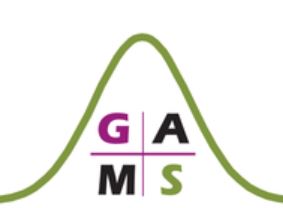 Nonlinear behavior of the skin
Viscoelastic Signature
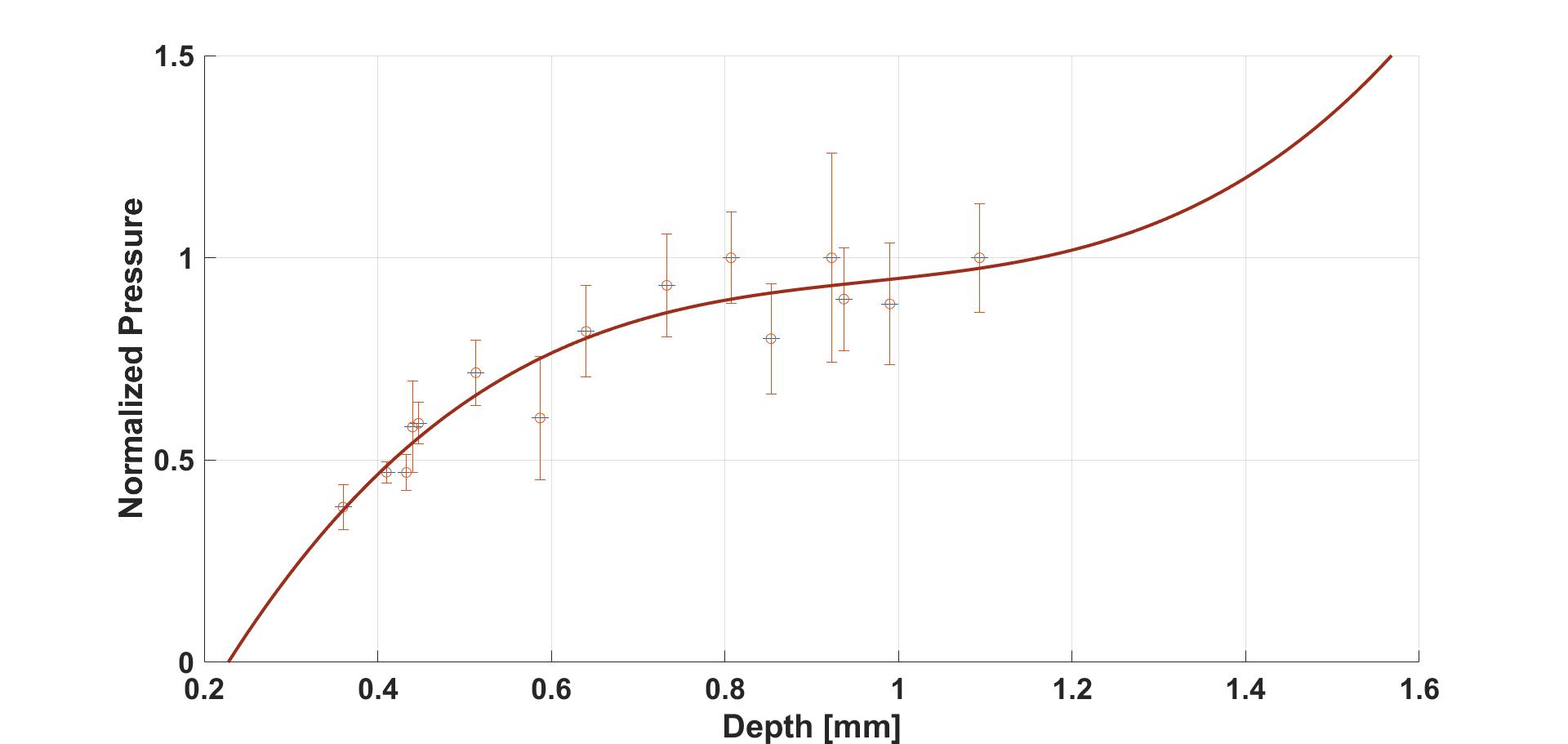 23-27 June 2022, Rumburk, Czech Republic
Parnian Hemmati
8
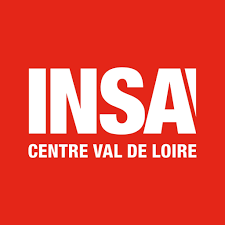 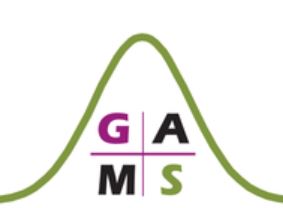 Nonlinear behavior of the skin
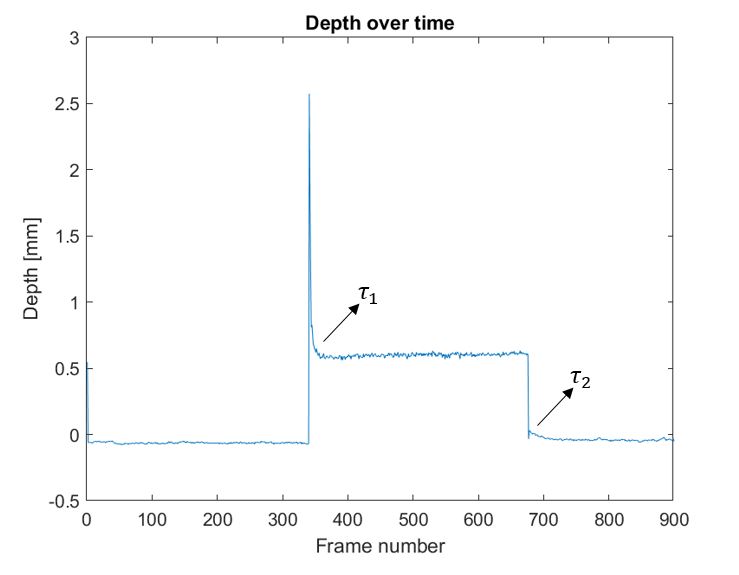 Relaxation Rate
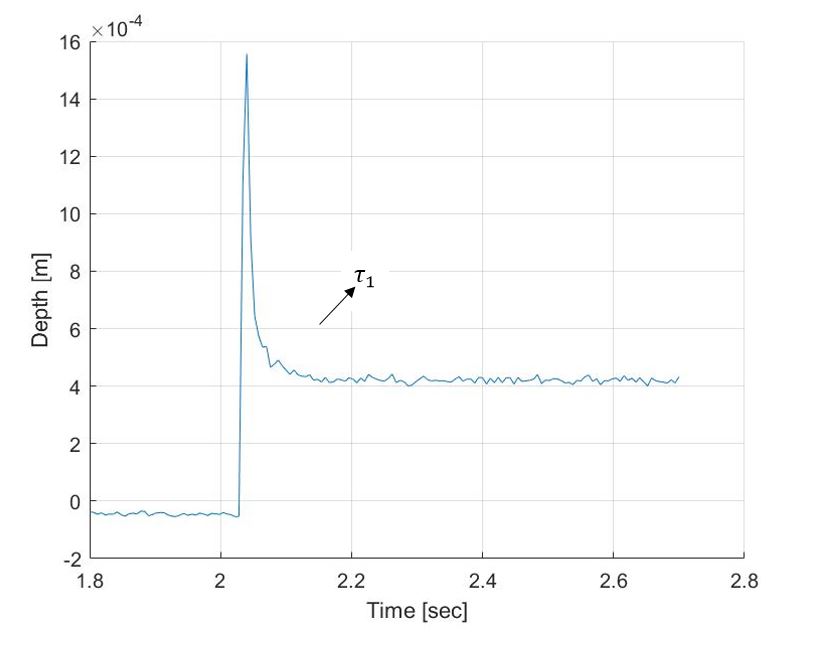 23-27 June 2022, Rumburk, Czech Republic
Parnian Hemmati
9
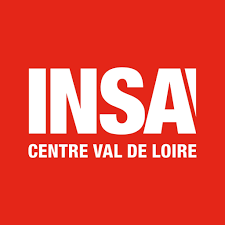 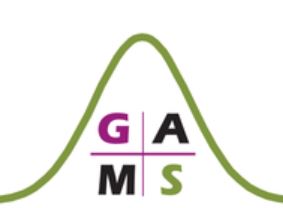 Nonlinear behavior of the skin
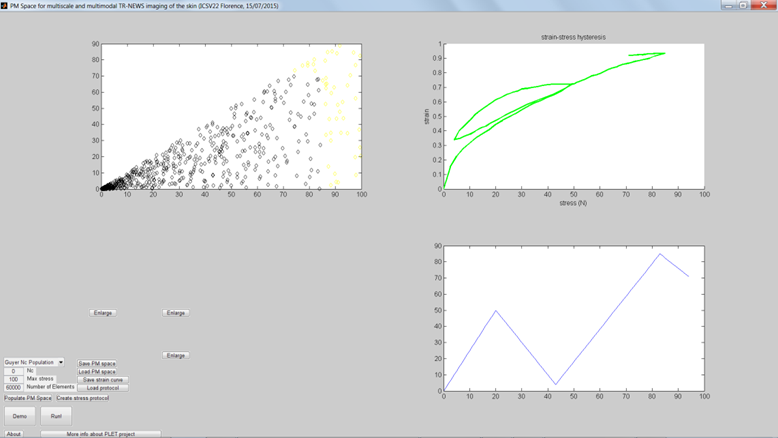 Hysteresis
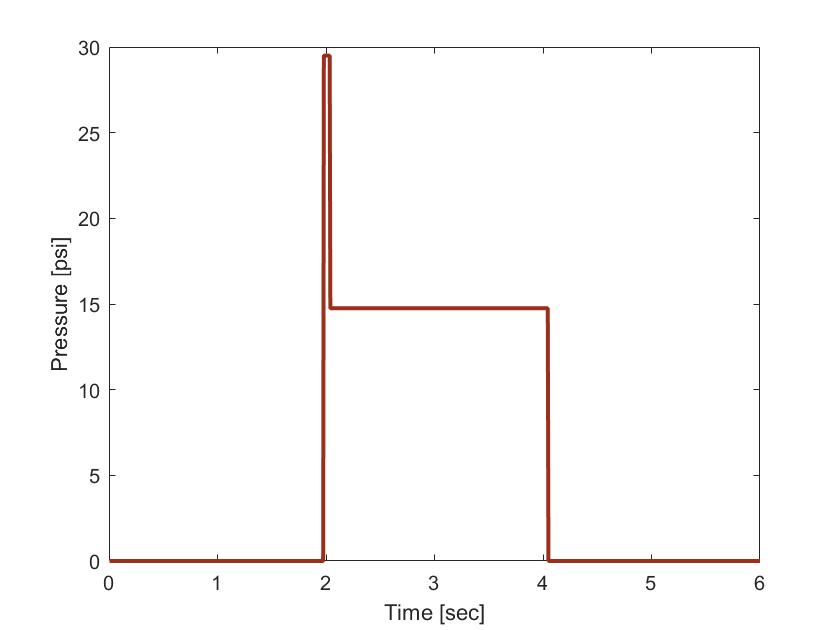 Under cyclic loading-unloading
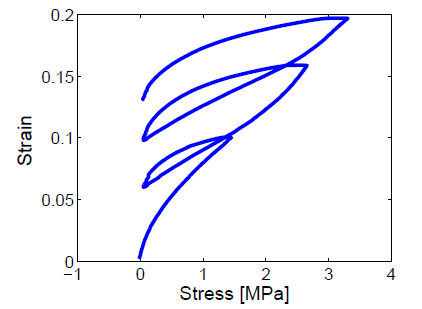 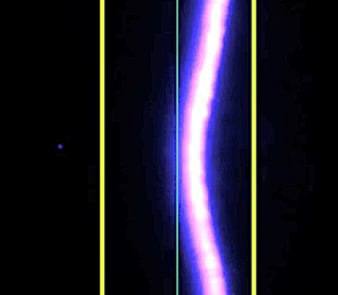 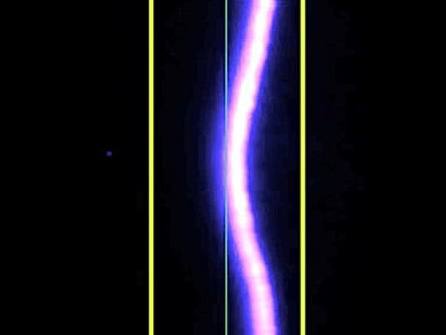 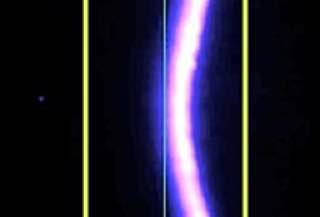 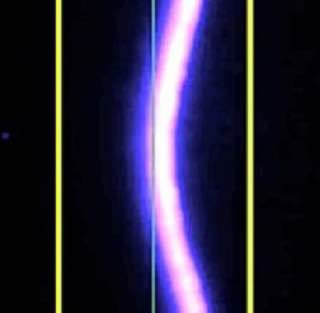 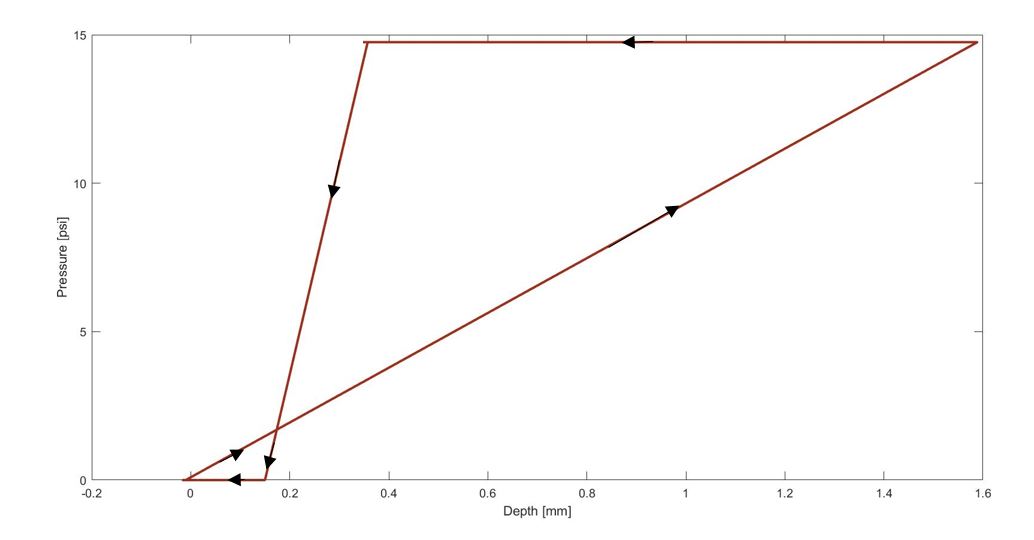 [7]
23-27 June 2022, Rumburk, Czech Republic
Parnian Hemmati
10
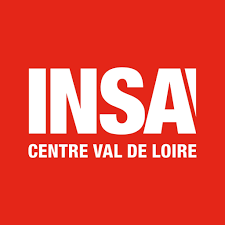 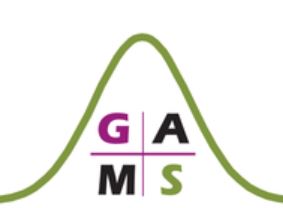 Nonlinear behavior of the skin
PM Space [8]
Hysteron as elastic particle
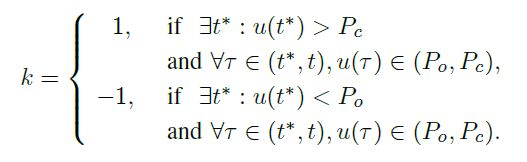 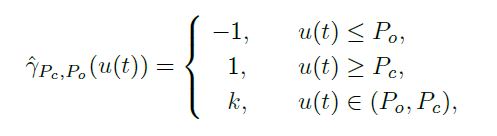 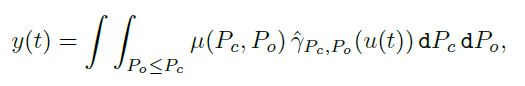 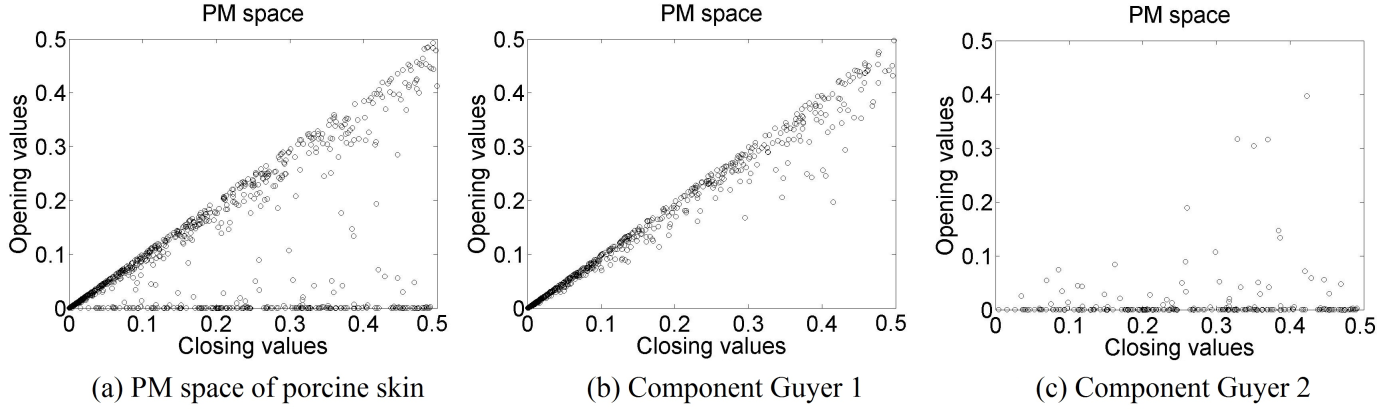 [8]
23-27 June 2022, Rumburk, Czech Republic
Parnian Hemmati
11
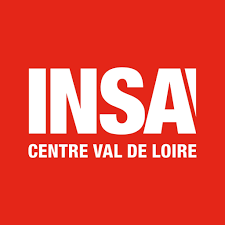 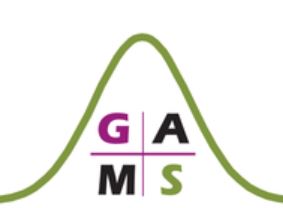 A Case Study
10 subjects before and after physical activity
Change in the humidity percentage while an enhancement in blood circulation
An Overall increase trend, the exceptional subjects did more sports and hence more adapted
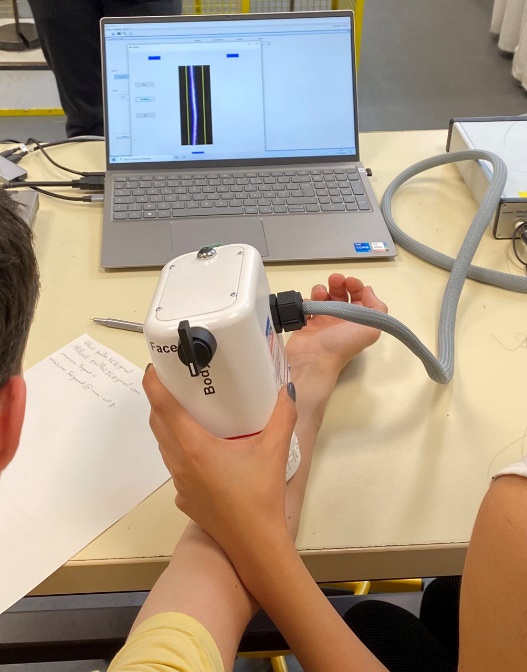 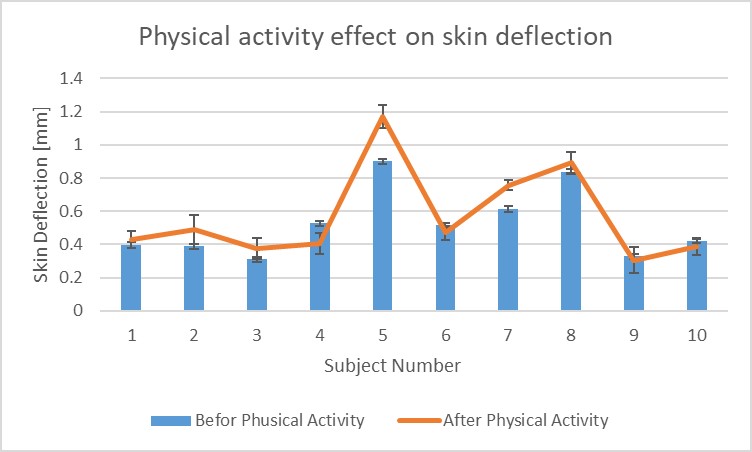 23-27 June 2022, Rumburk, Czech Republic
Parnian Hemmati
12
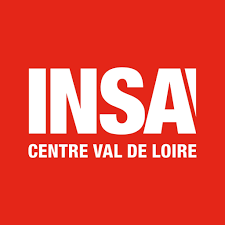 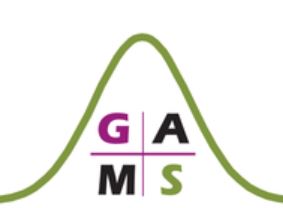 Conclusion and Future Perspective
The extraction of skin’s mechanical properties including nonlinearity and relaxing time
An in vivo case study showing the physical activity causes an overall increasing trend for deflection 
Validate the model using FEM simulation software
Experimental studies on a more expanded sample of subjects concerning the hysteresis behavior and developing the final statistical model
23-27 June 2022, Rumburk, Czech Republic
Parnian Hemmati
13
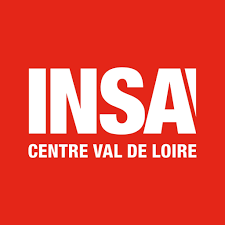 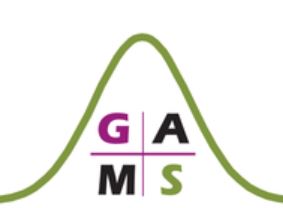 Future Perspective
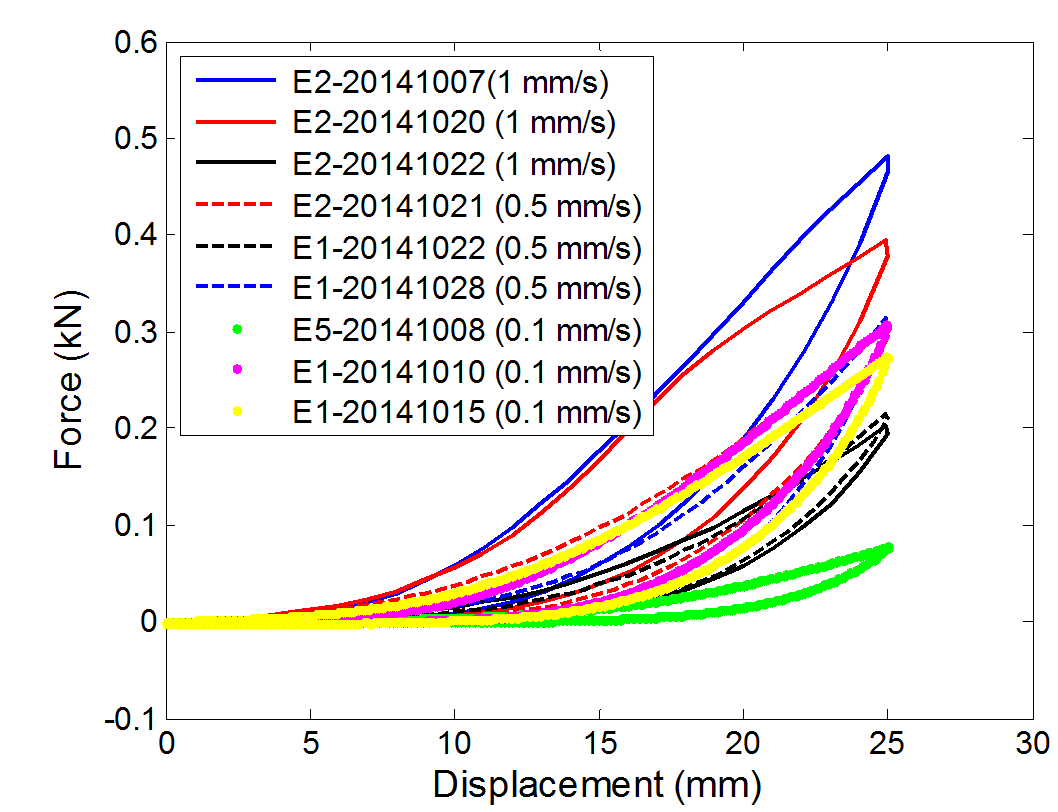 Aging, memory, nonlinearity and hysteresis networks
Plasticity and memory properties
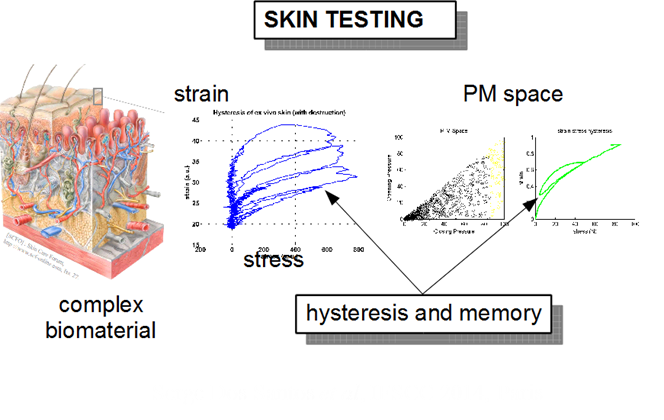 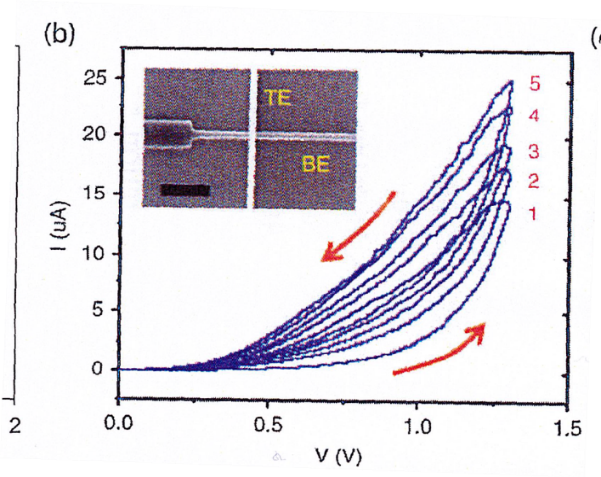 Memristor networks : 
T. Chang, Y. Yang, W. Lu, IEEE Circuits and Systems Magazine 13, 56 (2013)
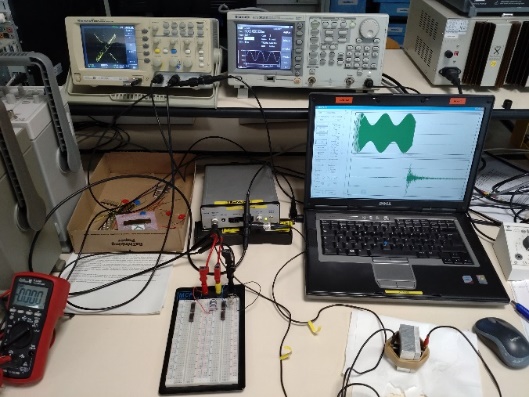 23-27 June 2022, Rumburk, Czech Republic
Parnian Hemmati
14
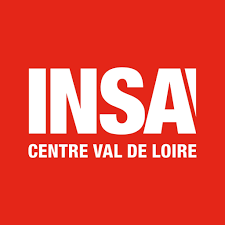 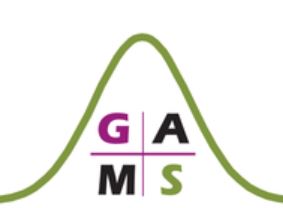 References
[1] H. Wei et al., “Visual indentation apparatus and finite element modelling as a method to characterize 3D mechanical properties of facial skin in vivo,” Mech. Mater., vol. 157, 2021, doi: 10.1016/j.mechmat.2021.103852.
[2] O. Pabst et al., “Storing information electrically in human skin,” J. Electr. Bioimpedance, vol. 12, no. 1, 2021, doi: 10.2478/joeb-2021-0010.
[3] S. Schick, M. Leiderer, F. Lanzl, M. Graw, and S. Peldschus, “Maximum tensile stress and strain of skin of the domestic pig—differences concerning pigs from organic and non-organic farming,” Int. J. Legal Med., vol. 134, no. 4, 2020, doi: 10.1007/s00414-019-02207-w.
[4] P. Shull, K. Bark, and M. Cutkosky, “Skin nonlinearities and their effect on user perception for rotational skin stretch,” 2010
[5] D. Remache, M. Caliez, M. Gratton, and S. Dos Santos, “The effects of cyclic tensile and stress-relaxation tests on porcine skin,” J. Mech. Behav. Biomed. Mater., vol. 77, 2018, doi: 10.1016/j.jmbbm.2017.09.009.
[6] Bose, Shirsha, Simin Li, Elisa Mele, and Vadim V. Silberschmidt. 2022. "Exploring the Mechanical Properties and Performance of Type-I Collagen at Various Length Scales: A Progress Report" Materials 15, no. 8: 2753.
23-27 June 2022, Rumburk, Czech Republic
Parnian Hemmati
15
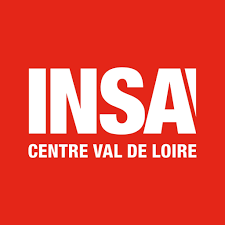 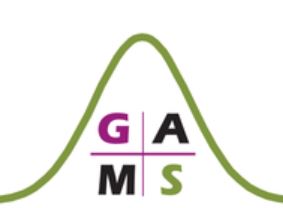 References
[7] S. Dos Santos et al, Viscoelastic and hysteretic properties of the skin : Acousto-mechanical evaluation using nonlinear time reversal imaging,  IFSCC, Oct. 2014, Paris
[8] S. Dos Santos et al., "Acousto-Mechanical Instrumentation of Multiscale Hysteretic Memristive Properties of the Skin with Nonlinear Time Reversal Imaging," 2017 Cosmetic Measurements And Testing (COSMETIC), 2017, pp. 1-4 (2017)
23-27 June 2022, Rumburk, Czech Republic
Parnian Hemmati
16